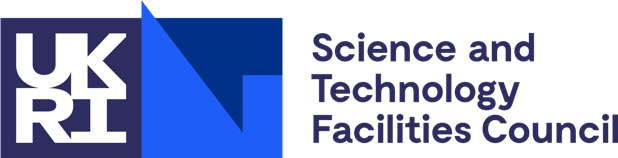 Certification Authority
Remote Operations
Jens Jensen, 
UKRI-STFC Rutherford Appleton Laboratory
UK e-Science CA / RCauth CA / EnCo

EU GridPMA Amsterdam & virtual, Sep. 2020
Wherein
is asked
questions
and presented, for the amusement of the audience,
musings
on current and future operations
of a
Certification Authority
beyond a
Pandemic
May's similar talk was about a"Signing Authority" (quod videt)
A certification authority...
A digital signature service
Some of these are online, like timestamping services
An attribute authority (also usually online)
Dramatis Personae
CA operators (exeunt – covered in previous talk)
RA operators (enter stage left)
Subscribers (enter stage right)
Trust
Traditionally in-person appearance necessary for W&F feeling
Two types of activities:
Tea/coffee/juice: working meetings
Beer/wine/soft drink (pop, soda): trust building
Note that juice can do both activities!  Go juice!!
Necessity as the mother of invention
Organisations hiring need remote interview and remote on-boarding (and inductions)
Some people cannot be seen on camera
Cf PMA 17, Berlin 2009
PEBKAC
Additional IT security risks with home working
More likely to use personal or unauthorised equipment?
More non-employees around – family, friends (lockdown notwithstanding)
Cats who sit on your keyboard when they're hungry
Dogs or children eating tasty, crunchy memory sticks
No in-office support
No wandering over to someone to ask how to do something
Online documentation usually needs work
Different working environment
Remembering and adhering to best practices might be difficulter
Services are remote
Losing stuff because Office365 or Google Docs have gone inaccessible
The number of times
"the cloud cannot be reached right now"
"your attempt to reach it is important to us"
"please try again later"
(Notice how it's always an automated agent telling you those things)
(or video calls for that matter)
Sometimes the problem is local, sometimes remote
The Actual Question
How much of remote working/lockdownery can or should be preserved going forward?
How much is useful?
Let us count the ways...
Augmented remote identification
Discussed for decade(s) (Brazil)
Ways to augment are better understood and supported
Ways to cheat are better understood and supported
Everything else is mostly remote already
Except for wandering
How far is remote?
User Agent
User
?
Online/repo
Signing
How much is evidence of the user's actions? If things are done by an agent
gov't
CAER
USER
colleague
email
phone
teams
slack, keybase
home phone, mobile
home address
home address
How available and usable channels are trusted
How they are established?
Existing between user and their gov't
Established by employer
Established through employer metadata
Established by home organisation which is not employer
Established through home org metadata
Established through public metadata (eg phone book, remember those?)
Compensatory Controls
https://wiki.eugridpma.org/Main/VettingModelGuidelines
You would probably need more than one CC
But would not need all of them...
So how many would you need? Can they vary from one RA to another?  From one case to another?
Like a points system?
Peer to peer systems vs authority?
WoT (relied on inpersonery)
FOAF
Establish xple independent channels
Some are stronger than others
Not need to be fully independent, merely not fully dependent (a bit like orthonormalisation)
maybe not
Like a (social network) graph
"Community detection"
Kind of like a clique, but edges can be missing
Supporting channels through other routes
What do we actually need?
Strength of identity verification
Add enough evidence to become sufficiently W&F
Auditability, evidential weight and legal admissibility (BIP0008)
"Locality" - RA ops know who's a sysadmin, what their site passes look like
Sufficiently user friendly that people don't get stuck and don't workaround too much
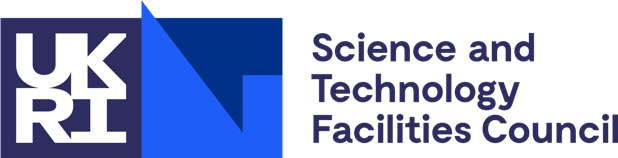 Thank you
Facebook: Science and Technology Facilities Council
Twitter:@STFC_matters
YouTube: Science and Technology Facilities Council